Možnosti distanční výuky
Základy algebry a aritmetiky – předmět IMAp02 (jaro 2020)
Katedra matematiky PdF MU
doc. RNDR. Jaroslav Beránek, CSc.
Mgr. Jitka Panáčová, Ph.D.
Mgr. Petra Bušková
Vlastnosti binárních operací II.
Základy algebry a aritmetiky – předmět IMAp02 (jaro 2020)
Katedra matematiky PdF MU
doc. RNDR. Jaroslav Beránek, CSc.
Mgr. Jitka Panáčová, Ph.D.
Mgr. Petra Bušková
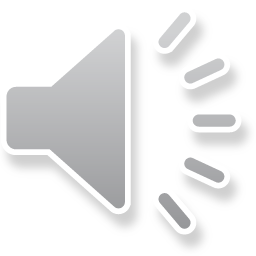 Prezentace č. 4
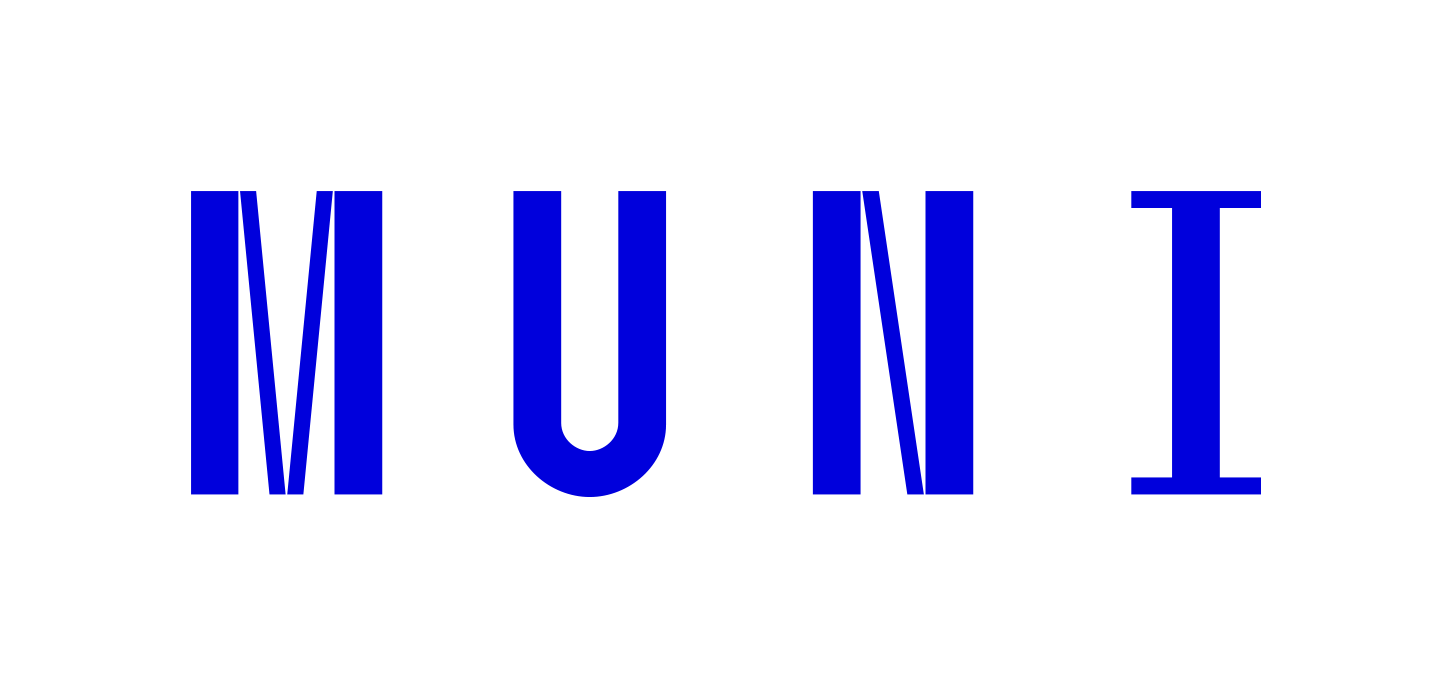 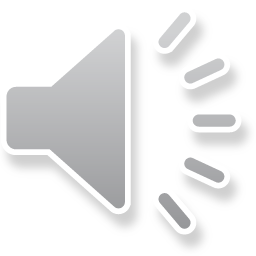 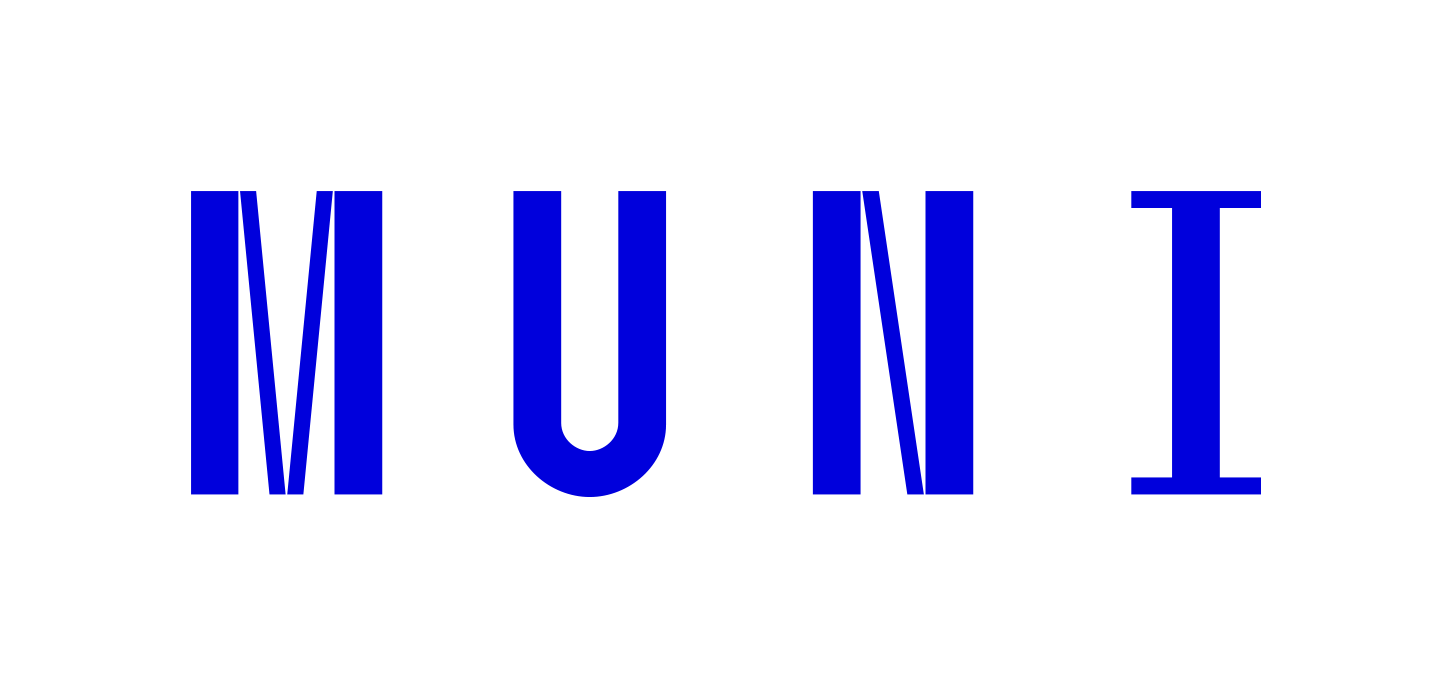 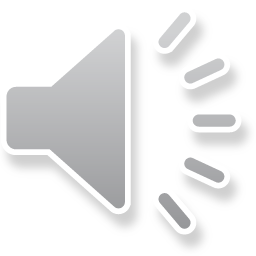 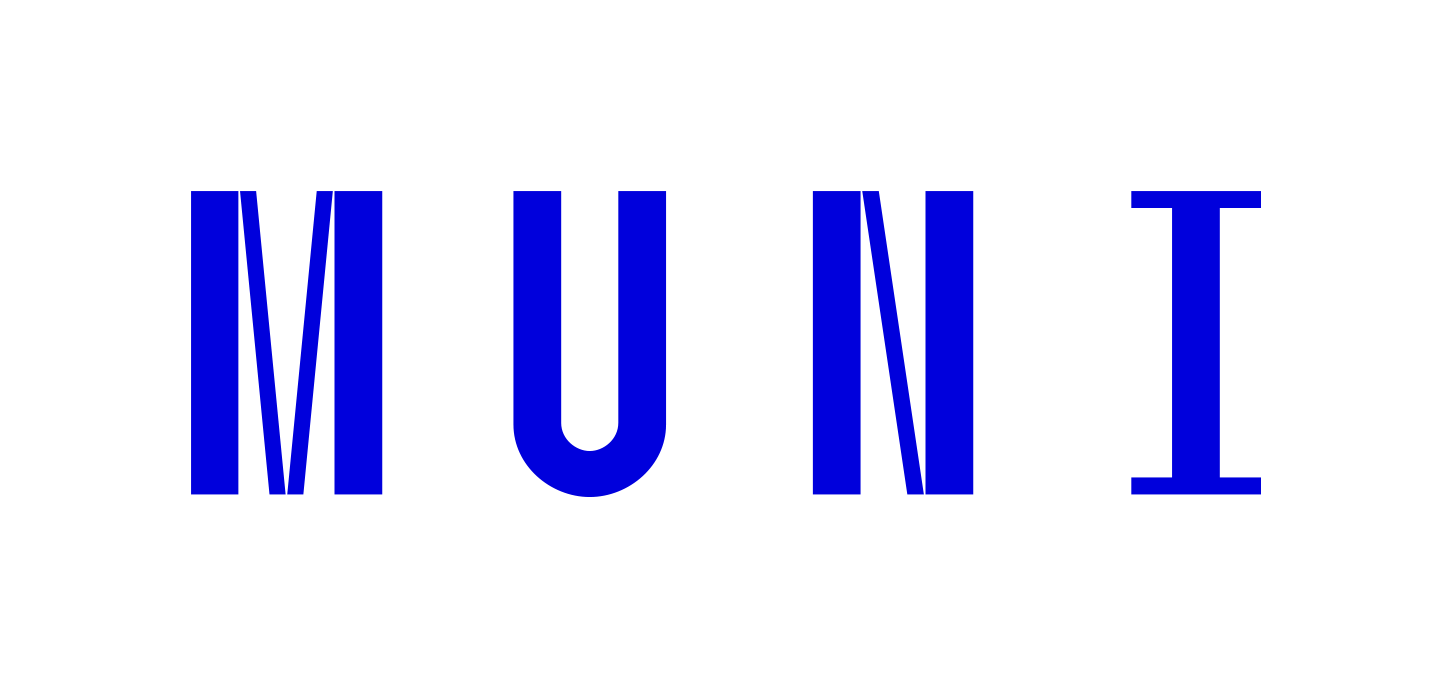 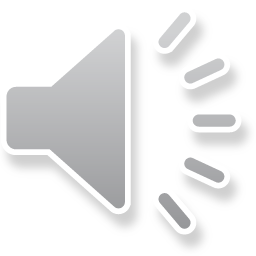 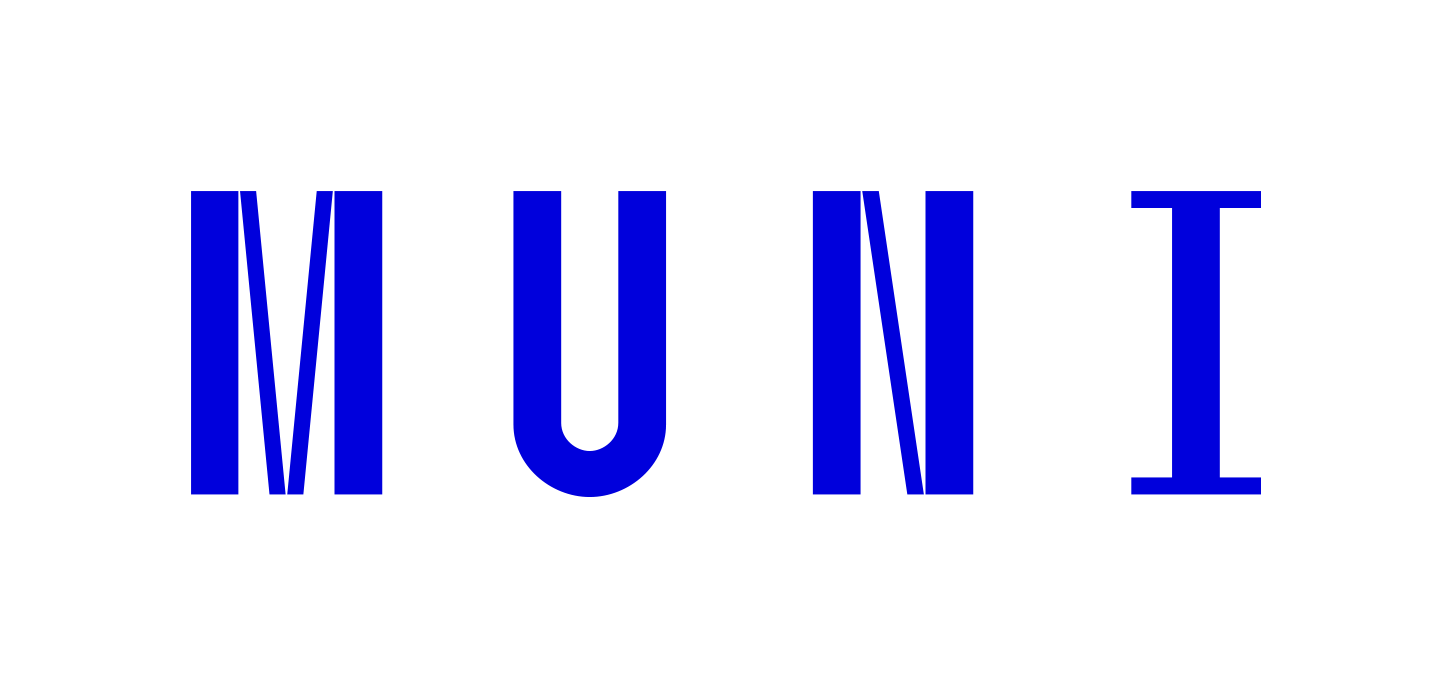 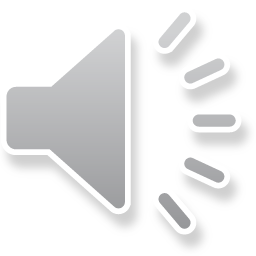 Definice 7: Říkáme, že binární operace ○ definovaná na množině M (je ND) má vlastnost řešitelnosti základních rovnic právě tehdy, když platí
	 	(∀ a, b ϵ M)(∃ x, y ϵ M)[a ○ x = b ꓥ y ○ a = b]        Značíme ZR.
Poznámka 1: Jestliže je operace ○  komutativní (K), pak lze rovnice uvedené v definici zredukovat na jediný tvar, tj. 
(∀ a, b ϵ M)(∃ x ϵ M)[a ○ x = b] 
Příklad 7:
operace sčítání (+)…na množině ℕ není  ZR  (∀ a, b ϵ ℕ)(∃ x ϵ ℕ)[a + x = b] (např. pro a = 4, b = 3 nemá rovnice 4 + x = 3 řešení na množině ℕ)
operace sčítání (+)…na množině ℂ, ℚ, ℝ je  ZR (∀ a, b ϵ ℂ)(∃ x ϵ ℂ)[a + x = b]
operace násobení (•)…na množině ℕ, ℂ, ℚ, ℝ není  ZR (∀ a, b ϵ ℕ)(∃ x ϵ ℕ)[a • x = b] (např. pro a = 4, b = 3 nemá rovnice 4 • x = 3 řešení na množině ℕ)
     (např. pro a = 0, b = 3 nemá rovnice 0 • x = 3 řešení na množině ℂ, ℚ, ℝ ) 
operace násobení (•)…na množině ℚ - {0}, ℝ - {0} je  ZR 
	(∀ a, b ϵ ℚ - {0})(∃ x ϵ ℚ - {0})[a • x = b]
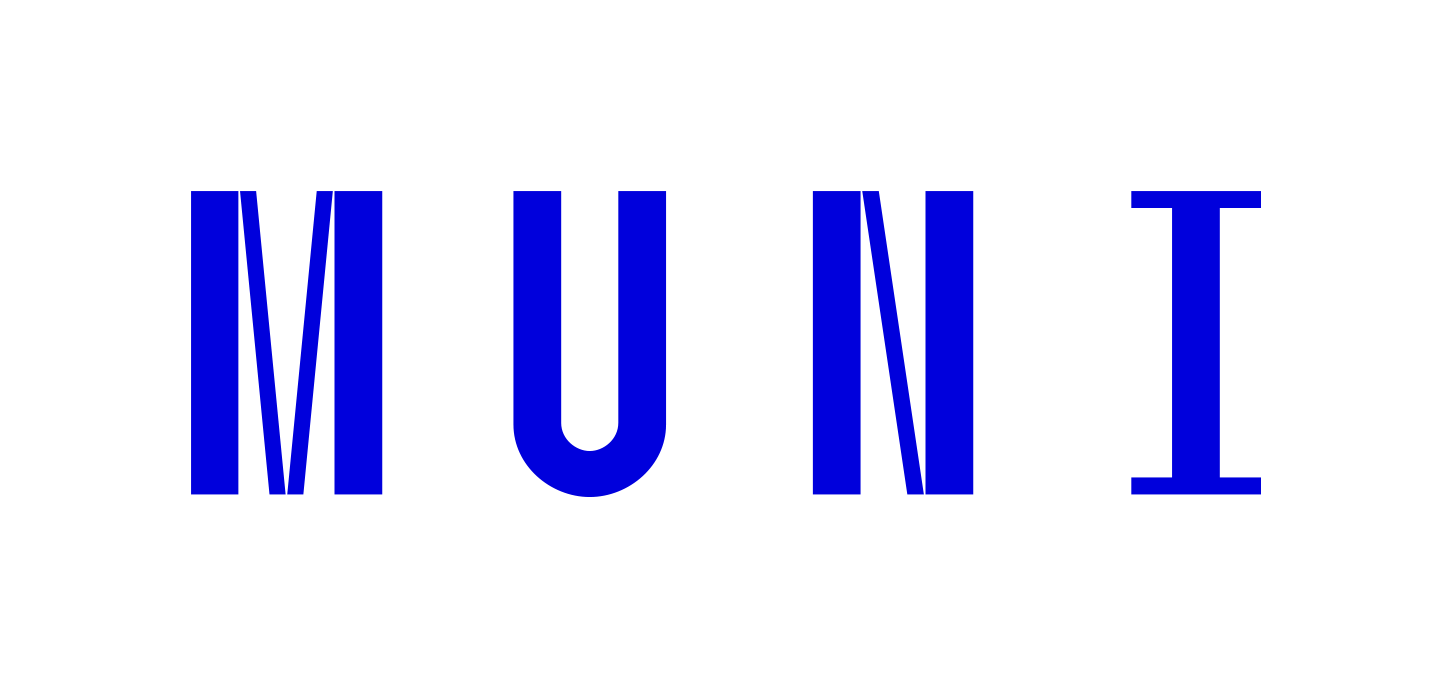 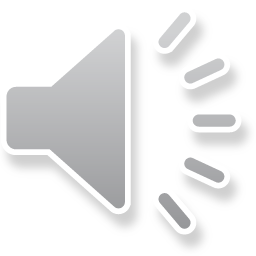